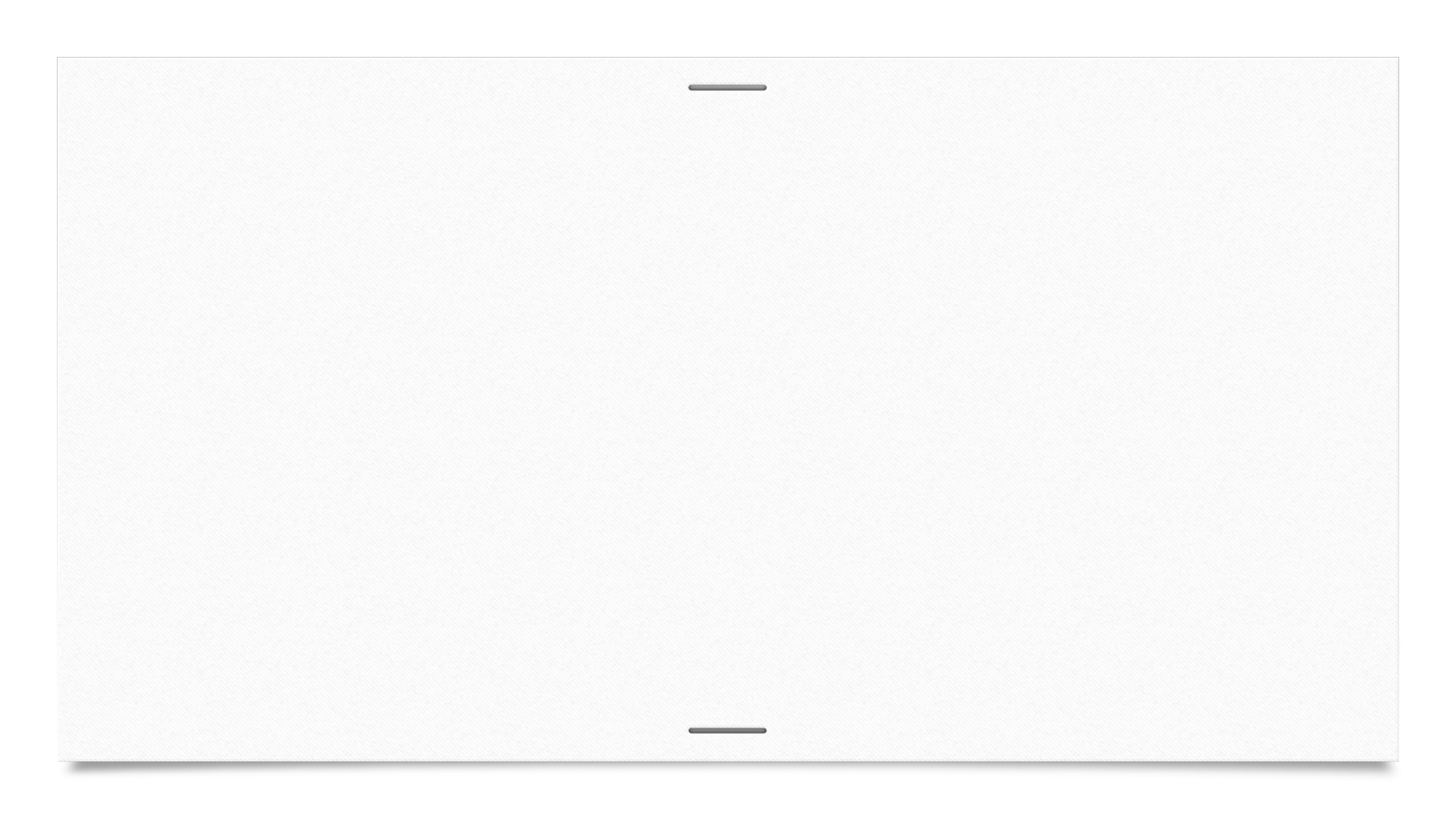 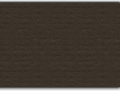 Springdale Elementary
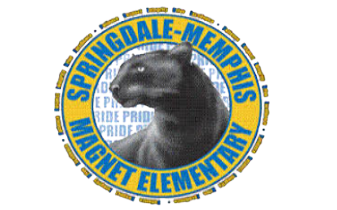 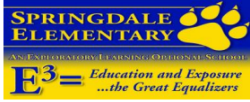 Annual Title 1 Parent Meeting
September 26, 2024
Carmen Gregory, Principal
Chundra Dotson PLC Coach
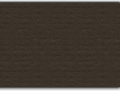 Title 1
What is Title I ?
Title I is a federal program designed “To provide all children significant opportunity to receive a fair, equitable, and high-quality education, and to close educational achievement gaps.” 
Title I, programs and services provide customized instruction and curricula that helps these students meet academic standards and take an active, engaged interest in what they learn and can do.
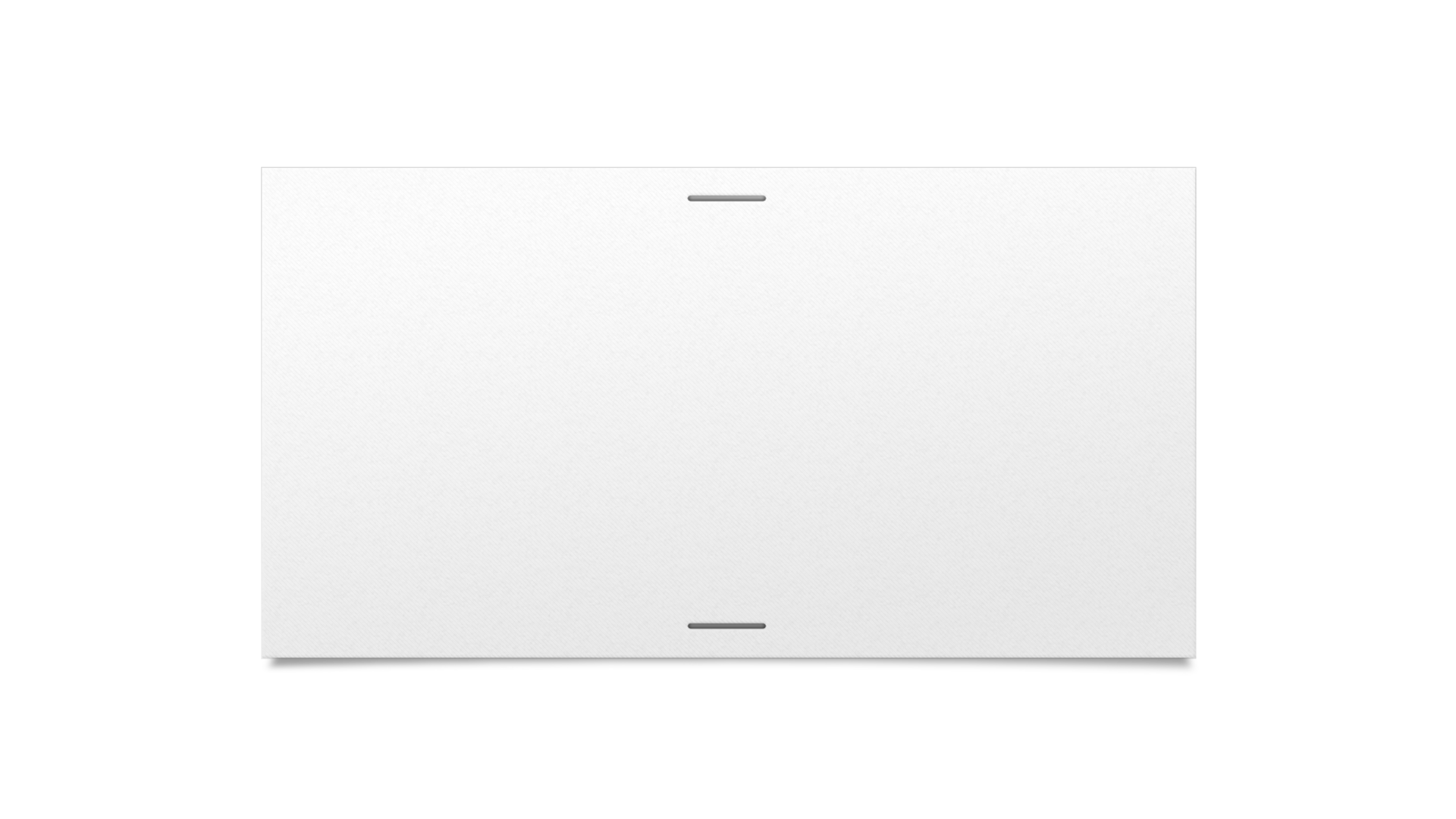 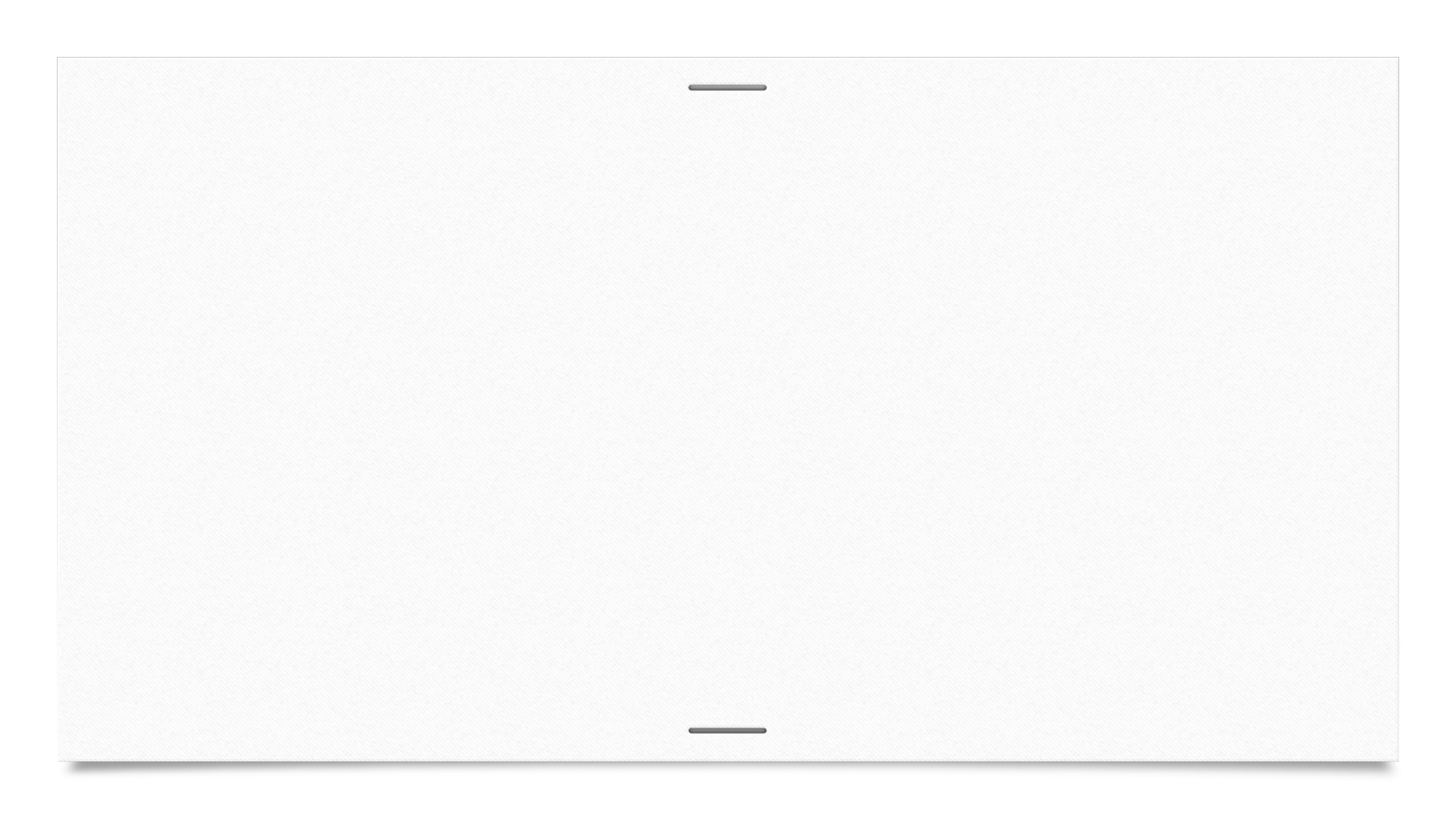 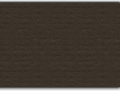 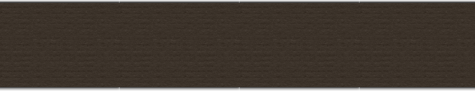 Being a Title I school means receiving federal funding to supplement the schools existing programs.These dollars are used for…* Identifying students experiencing academic difficulties and providing timely assistance to help students meet the State’s challenging content standards. * Purchasing supplemental staff, programs, materials, and supplies.* Conducting parental involvement meetings, trainings and activities.* Recruiting, hiring and retaining highly qualified teachersSpringdale operates as a schoolwide Title 1 Program
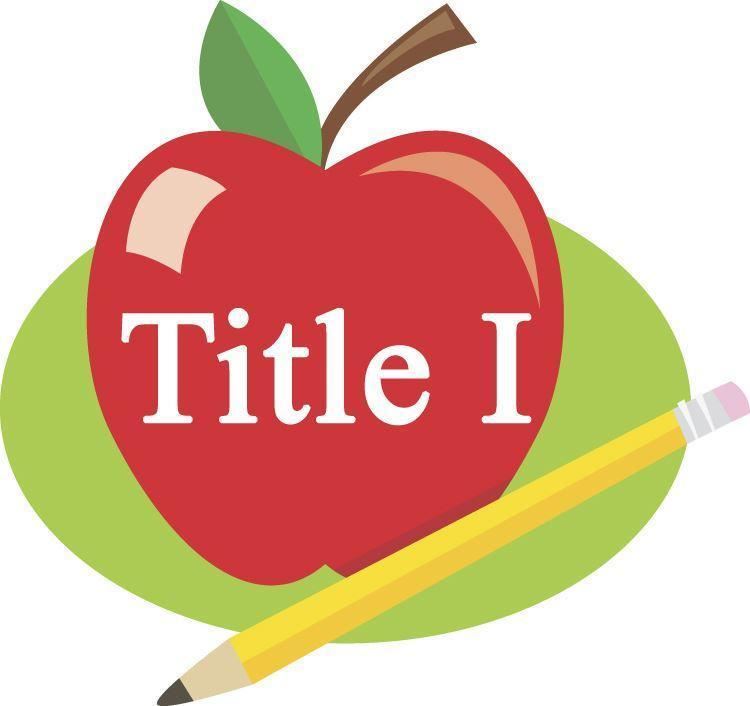 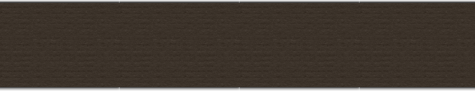 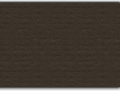 Parent and Family Engagement Plan
Springdale –Memphis Magnet Elementary embraces the concept that the more parents and the community become involved in our students’ education, the more enhanced their achievement will be. Springdale –Memphis Magnet Elementary encourages the engagement of parents and the community, as individuals, groups, mentors, advisory, and as resources persons.
Parent and Family Engagement Plan
Parent and Family Engagement in a child’s education is a greater predictor of academic success than whether or not that family is affluent or poor. That’s why Title I,  insist on robust parent and family engagement activities at every school where federal funds support effective teaching and engaged learning.

This plan addresses how the school will implement the parental involvement requirements of the “Every Student Succeeds Act” (ESSA)
How parents can be involved in decision-making and activities
How parental involvement funds are being used 
How information and training will be provided to parents 
How the school will build capacity in parents and staff for stronger parental involvement

You, as a Title I parent have the right to be involved in the development of your school's Parental Involvement Plan
Availability of Parent Training
District Sponsored Parent Workshops
MSCS Website-Parent Resource Center
Literacy, Math and Science Nights
Envision (Math) and Wonders (Reading) Parent Workshops (School sponsored)
Parent Involvement Activities
Field Trips
Nine Weeks Honor’s Program
Muffins With Mom
Hotdogs with Dads
Science Saturday
Parent Conferences
Pastries with Principal
PTO						
Open House					
Family STEAM Night				
TN Ready Proctors				
Career Day					
Safety Patrol					
Coffee with the counselor			
Literacy Night
Parents Rights to Know
Teacher’s qualifications
Paraprofessional’s qualifications
Right to withhold information from military recruiters
Parent Teacher Conferences
Parent teacher conferences are an important part of maintaining communication between home and school. 
There are two district – wide conferences: September 5, 2024, and February 13, 2025

Opportunities for additional parent meetings	
Coffee With the Counselor
PTO Meetings			
Pastries With the Principal
School Compact and                                               Student Code of Conduct
School Compact
The compact is a commitment from the school, the parent and the student to share in the responsibilities for improved academic achievement.
Student Code of Conduct
The Student Code of Conduct is a document issued by the district and is typically distributed during registration and parent-teacher conferences.
School Improvement Plan
Currently being updated 
Includes school-wide goals and action steps 
Updated each year
On file in the PLC Coach's office for review
Reporting Student Progress
Daily yellow or blue communication home folders
Progress Reports every 4-4.5 weeks
Report Cards every 9 weeks
i-Ready 
Aims Web progress monitoring
Teacher Qualifications
All teachers and paraprofessionals are either highly qualified or are actively working towards achieving this goal.
SY
24-25
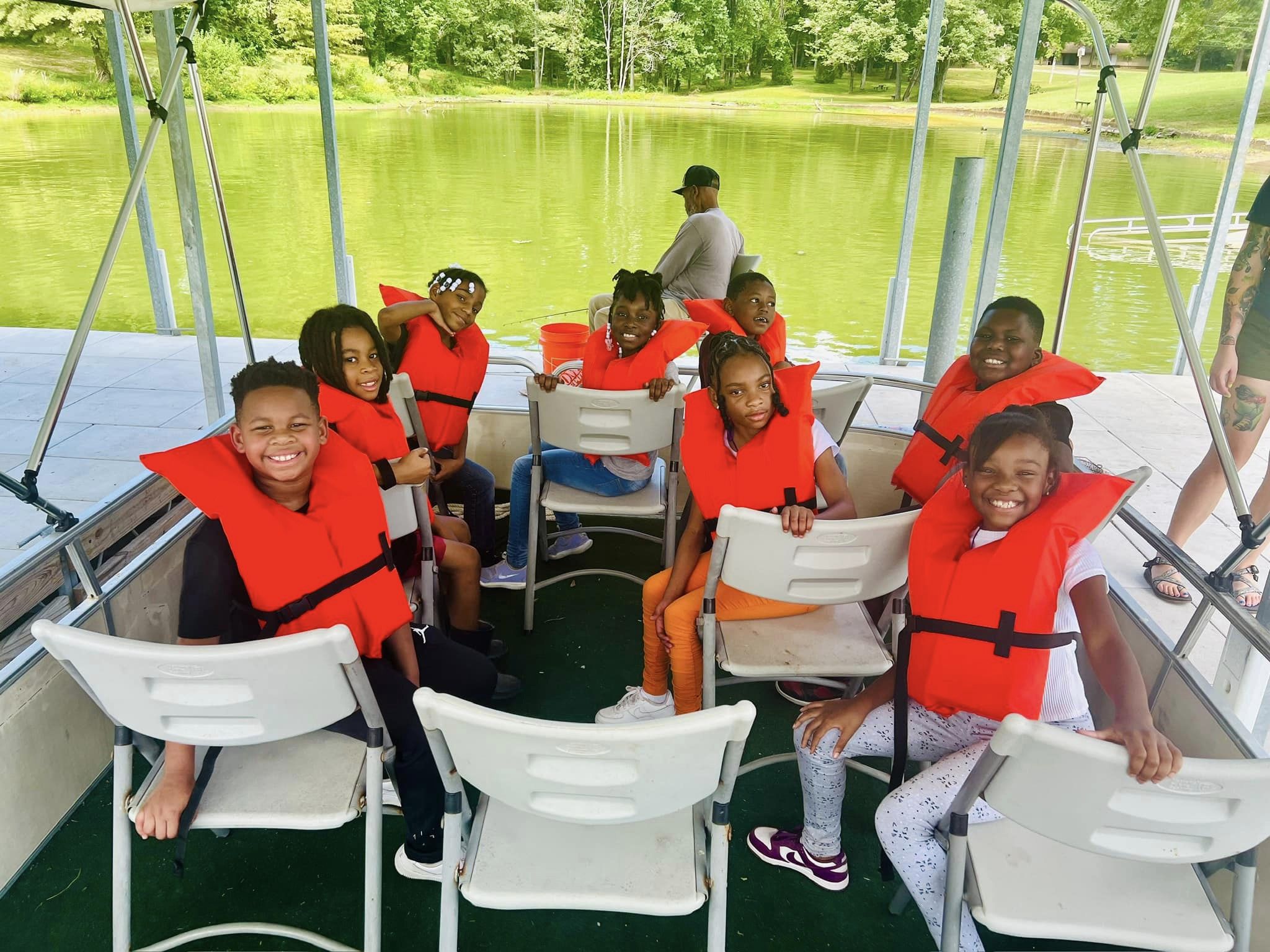 Data Snapshot
PREPARATION IS KEY
TCAP Reading, Math, and Science  Data
District and School Status
Shelby County Schools District is a 
Level Five District
Springdale Elementary is a Level
Three School!!!
Questions Comments or Concerns
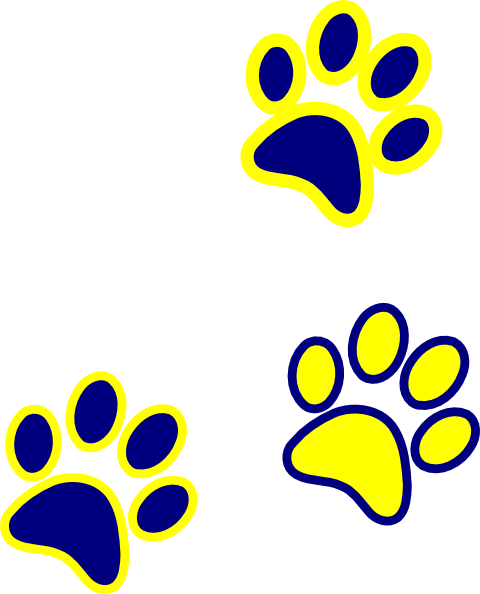 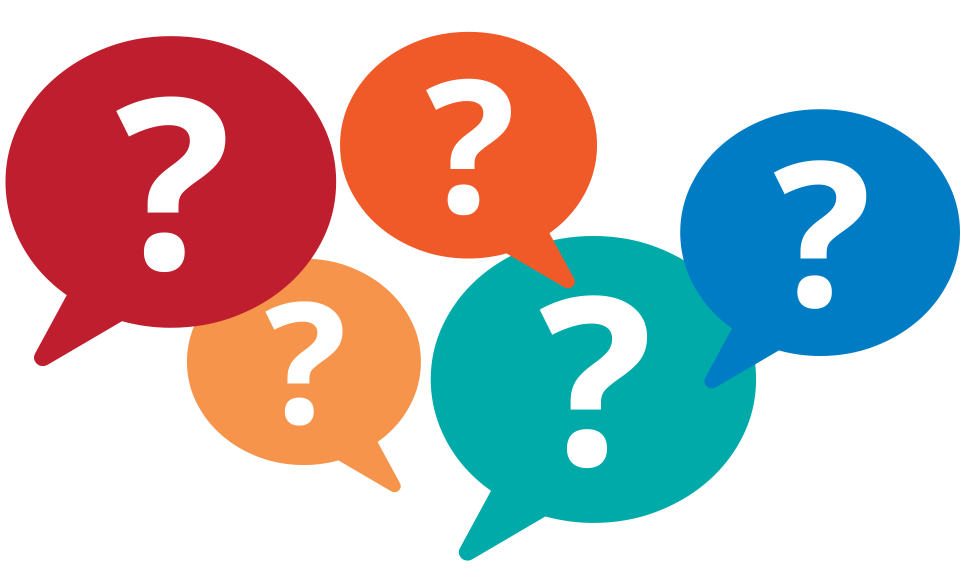 Thank you for attending                                              our annual Title I Meeting